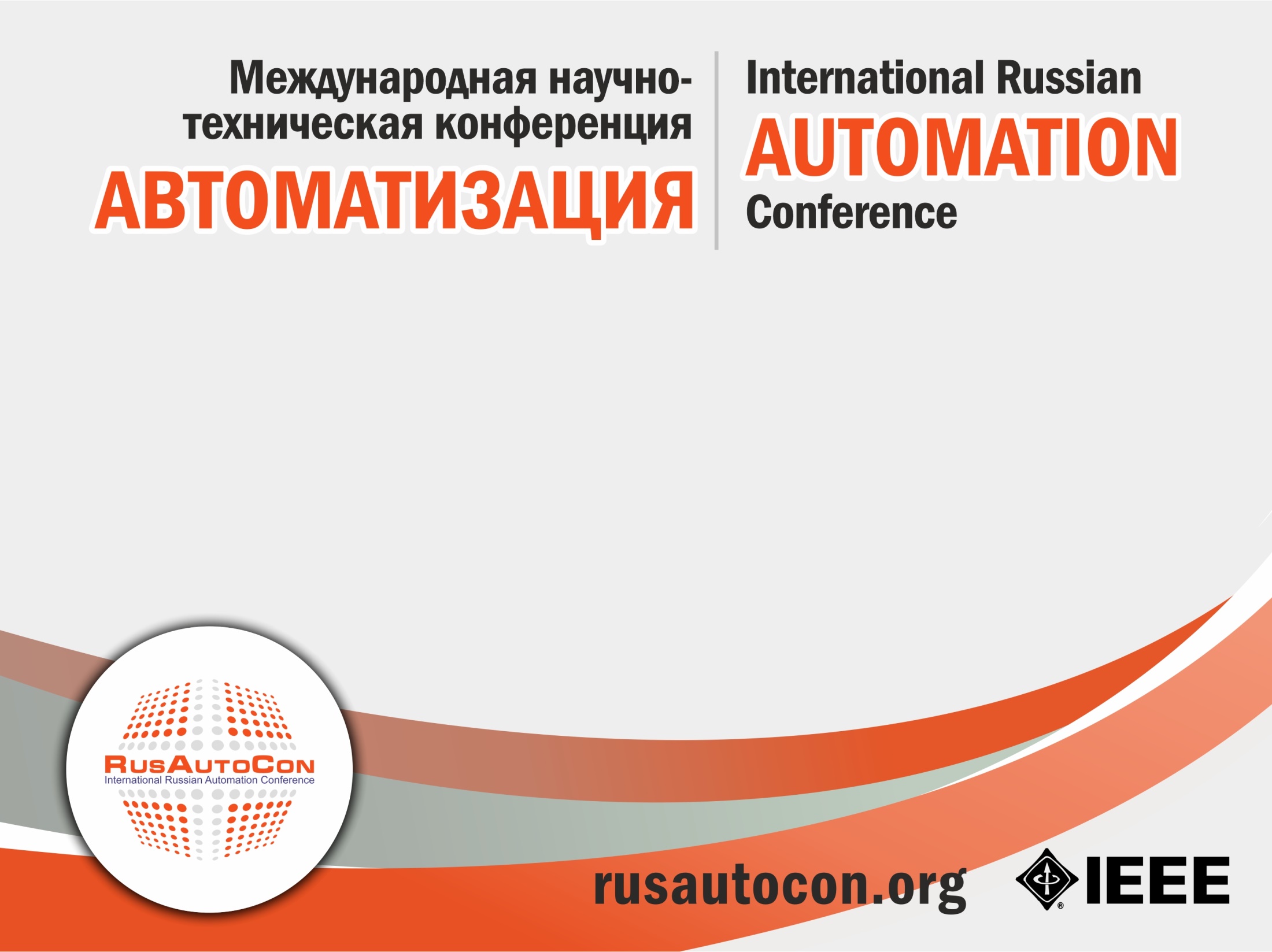 The Dependability Assessment Method for Electronic Modules Considering Updated Quality Management Principles
Авторы:
Цветков В.Э.
Королев П.С.
Полесский С.Н.
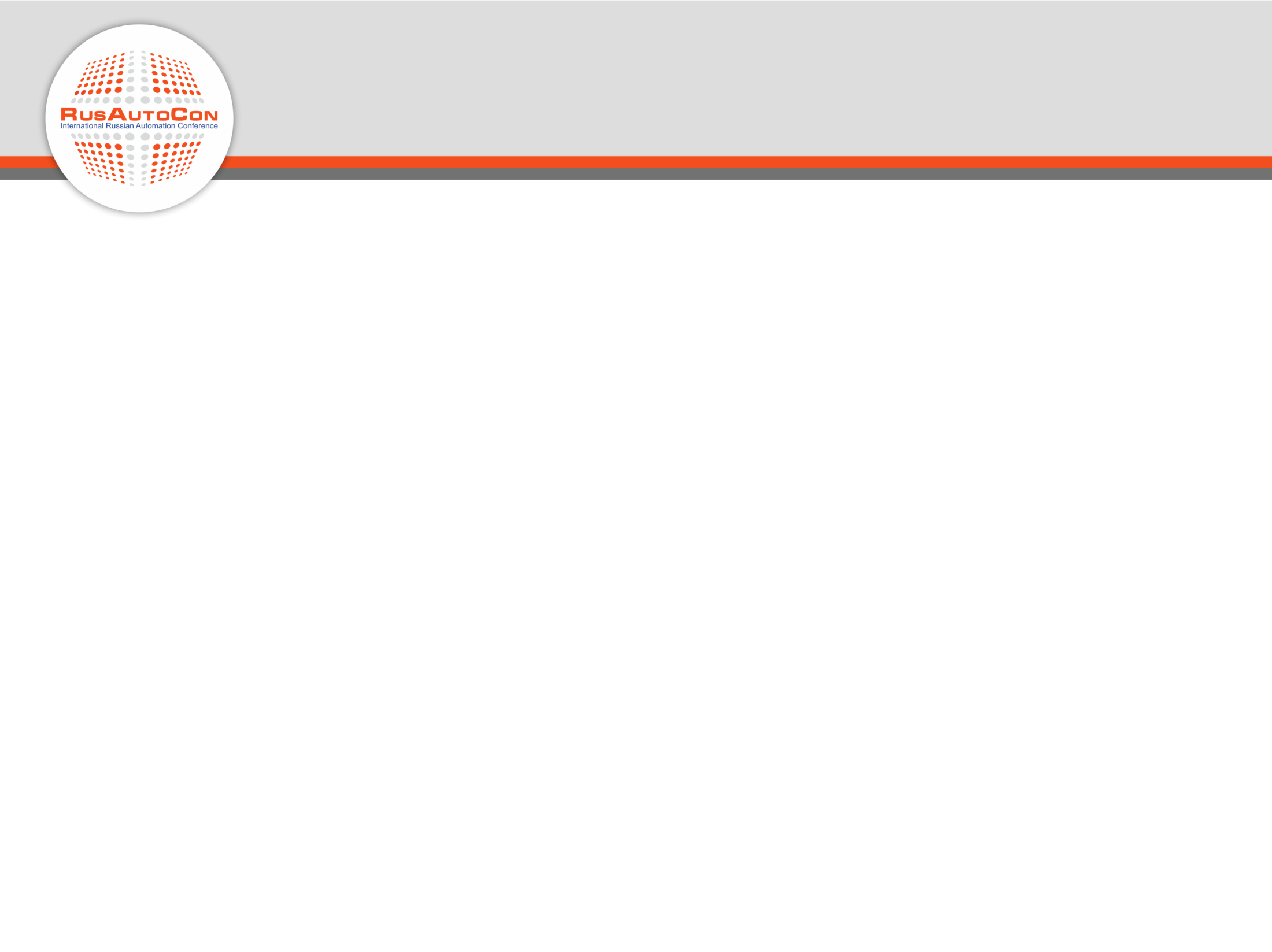 АКТУАЛЬНОСТЬ
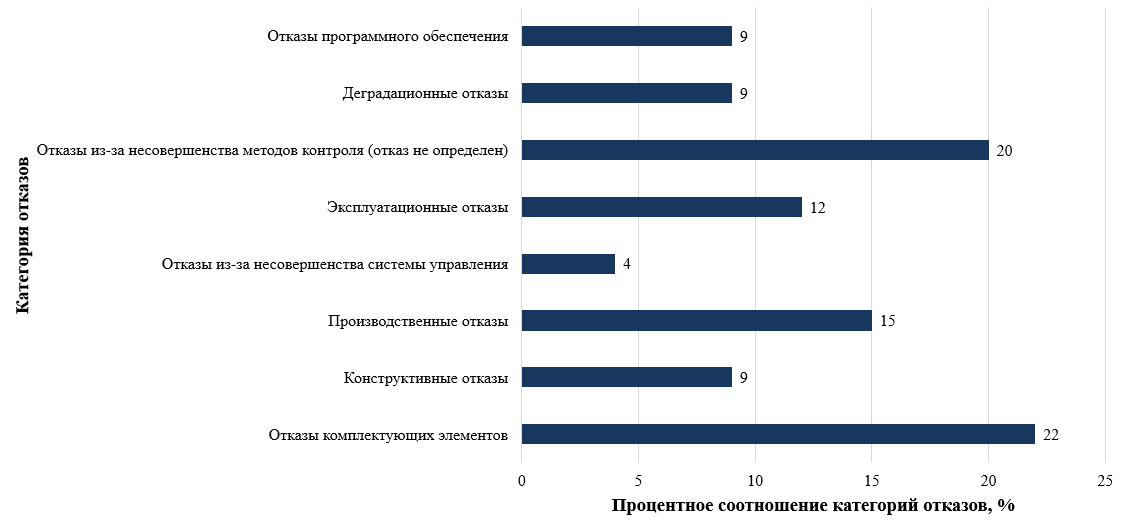 Рисунок 1 – Процентное соотношение категорий отказов согласно RIAC
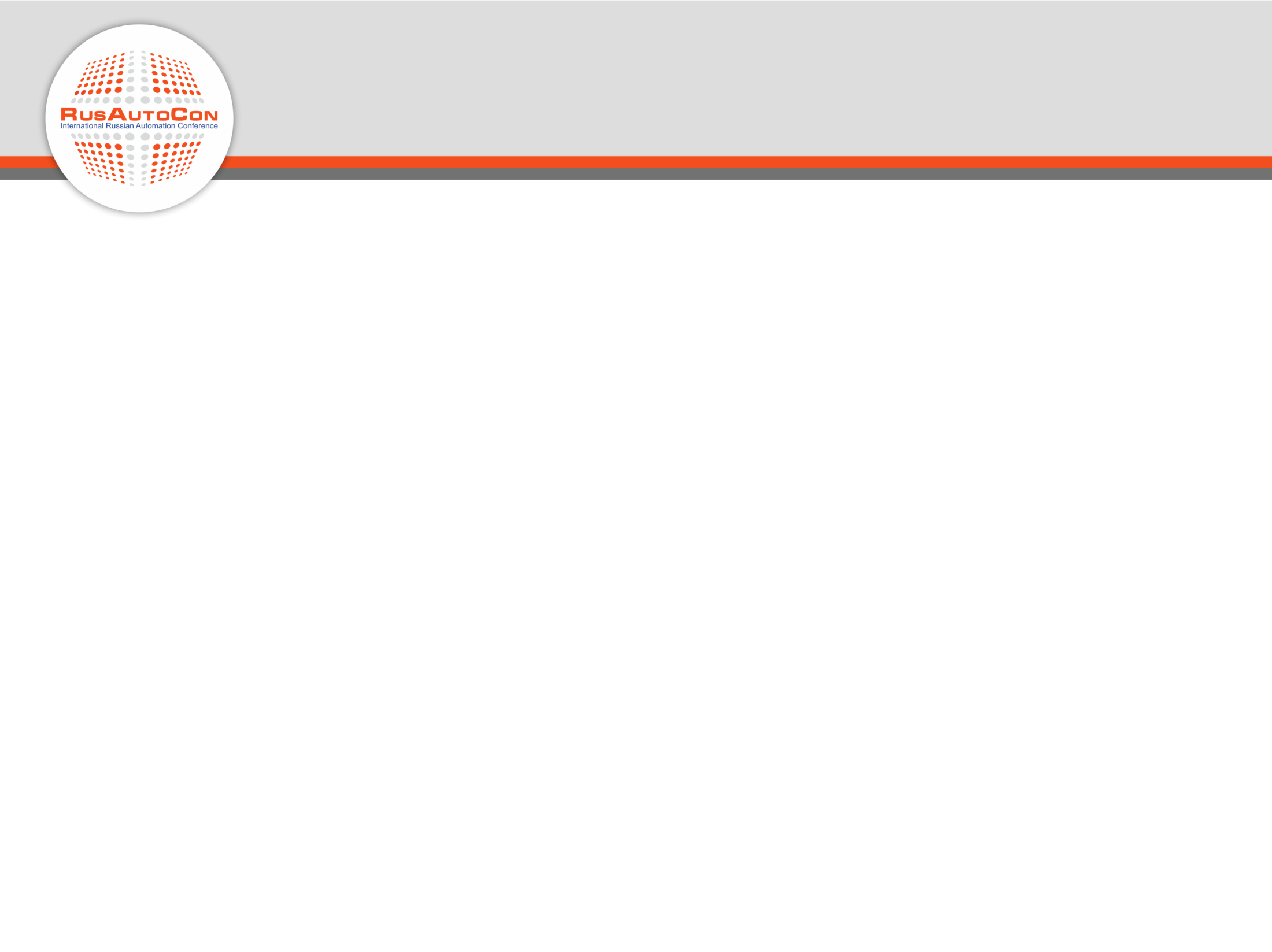 ЦЕЛЬ
Повышение надежности электронных модулей на ранних этапах проектирования для обеспечения и поддержания требуемого уровня, указанного в техническом задании
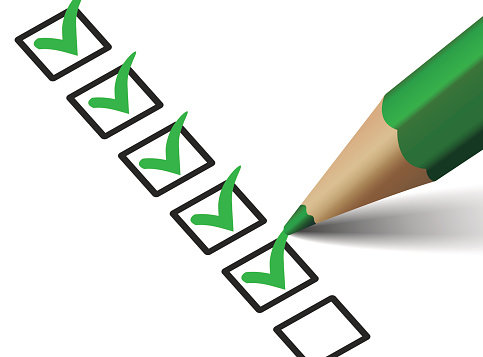 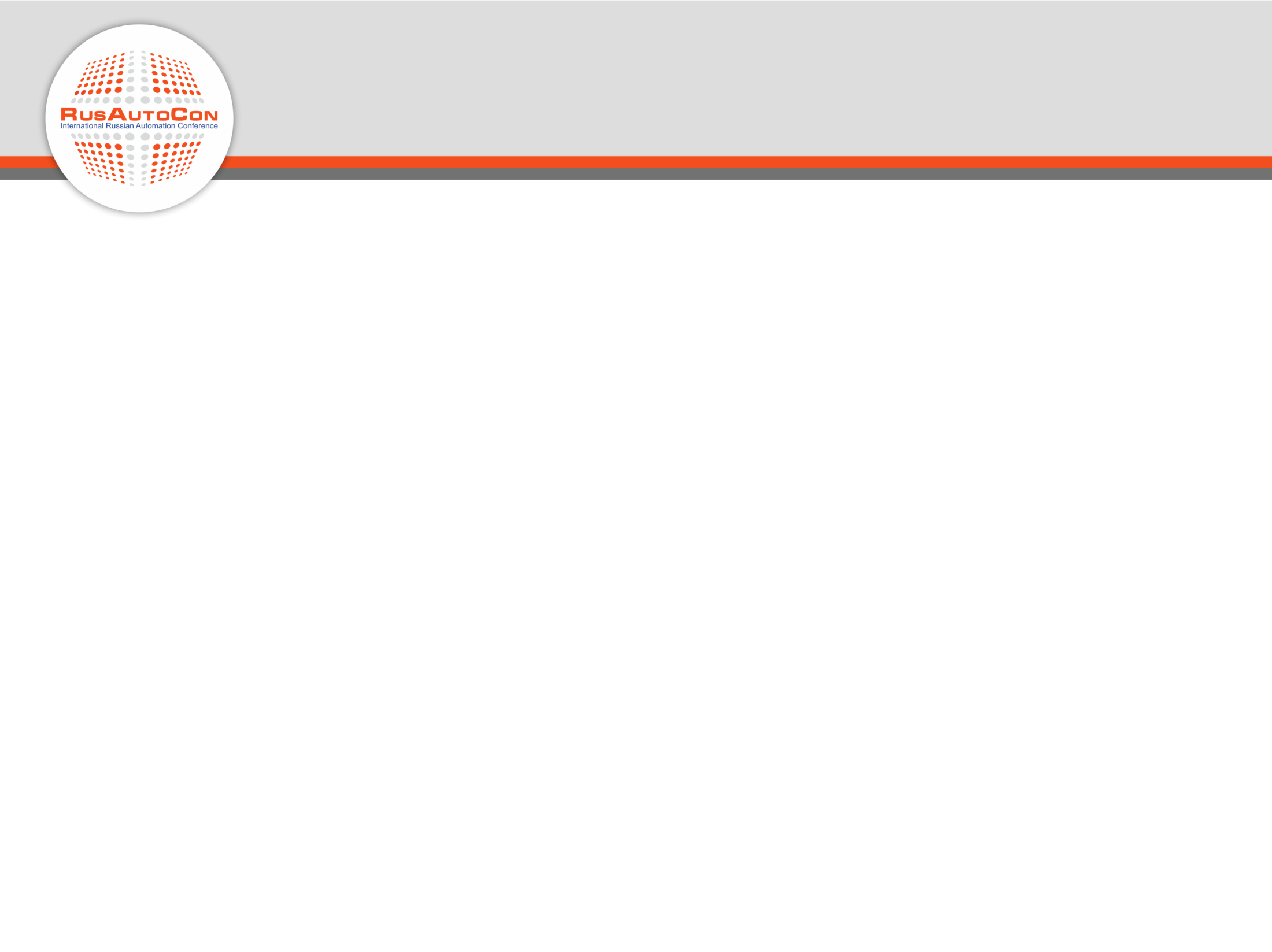 СПЕЦИФИКА ФУНКЦИОНИРОВАНИЯ СМК ПРИ СОЗДАНИИ ЭЛЕКТРОННЫХ МОДУЛЕЙ
Уровень N. Составная часть / Аппаратура / Система
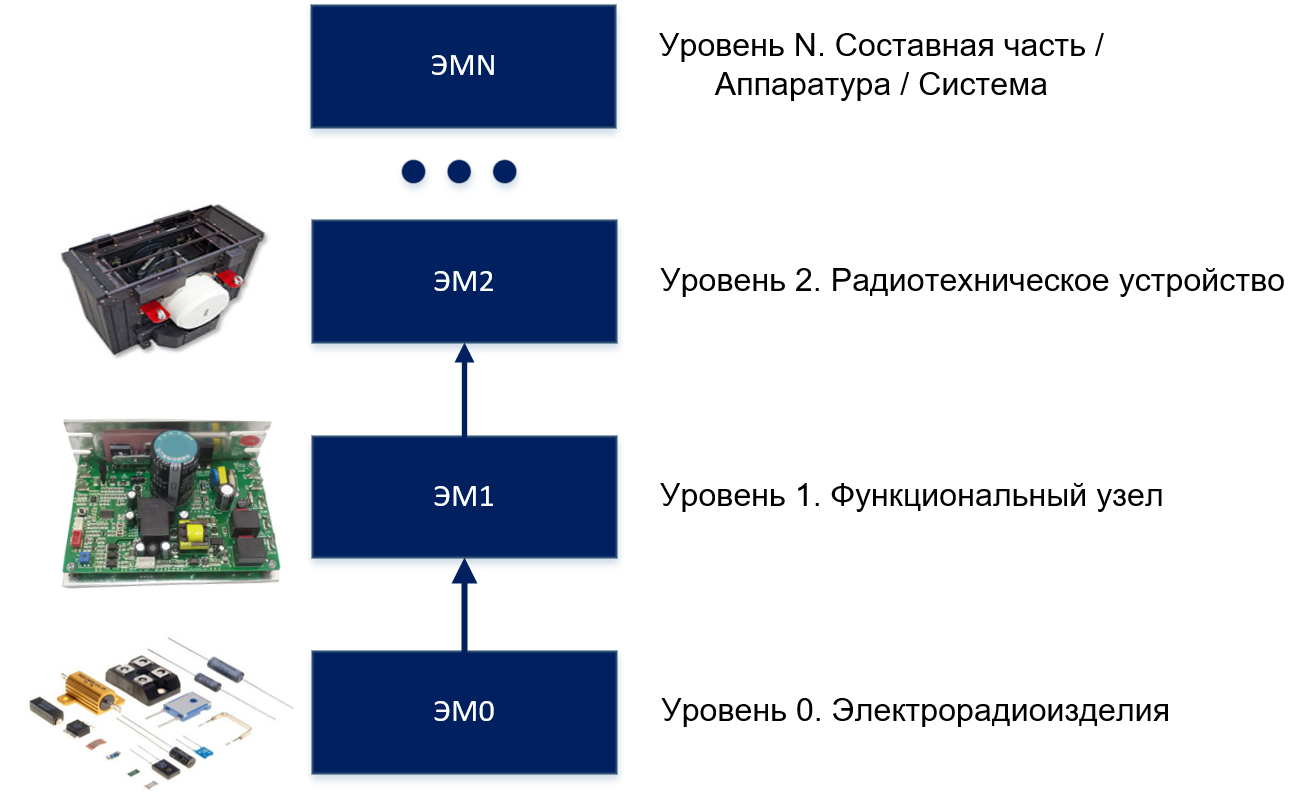 Уровень 2. Радиотехническое устройство
Уровень 1. Функциональный узел
Уровень 0. Электрорадиоизделия
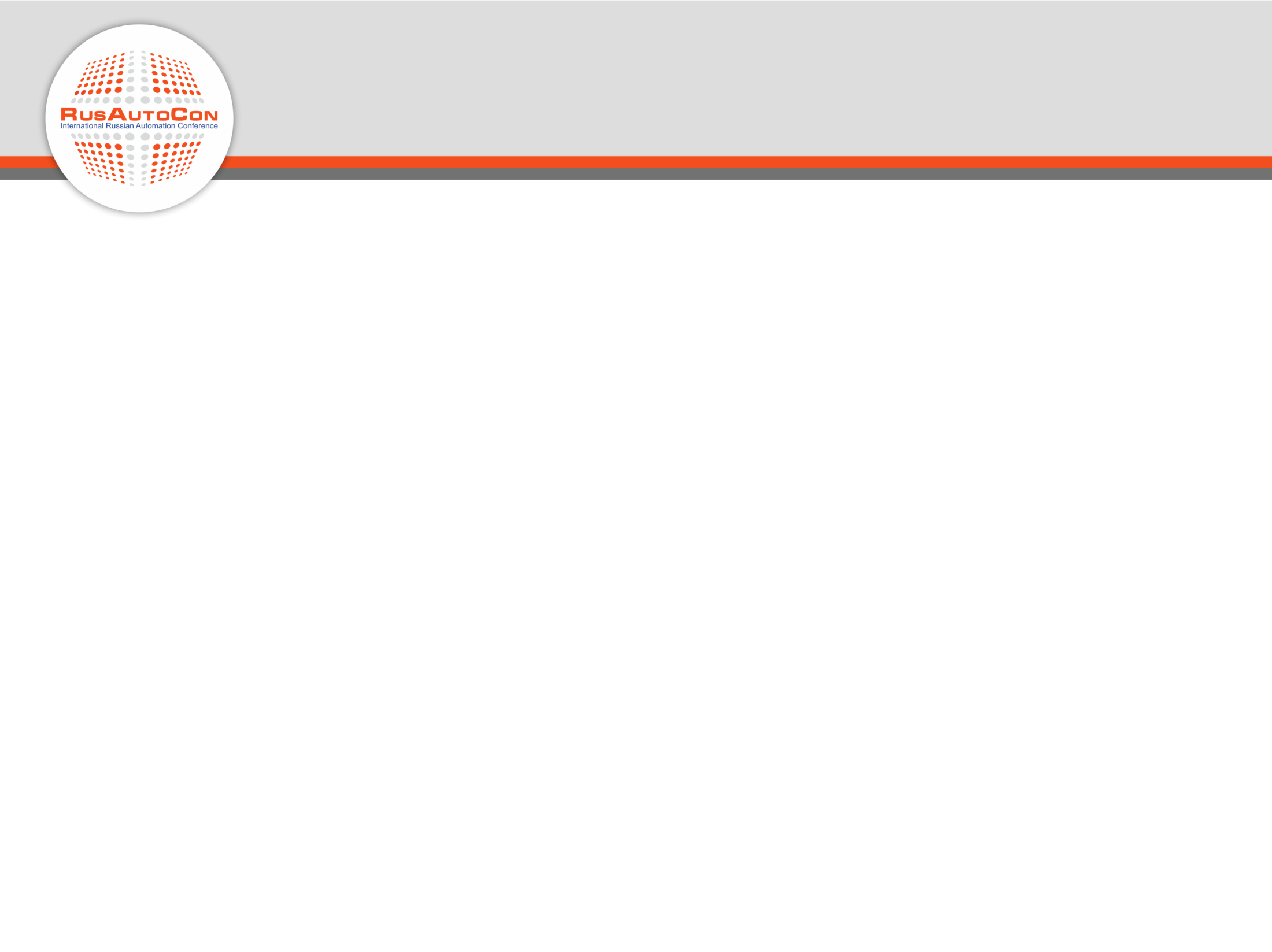 ПОДХОДЫ К ВНЕДРЕНИЮ СМК
35 % предприятий, использующих СМК
70 % предприятий, использующих СМК
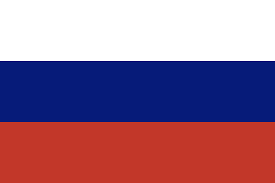 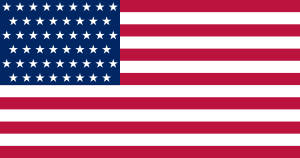 СМК
СМН
СМК
СМН
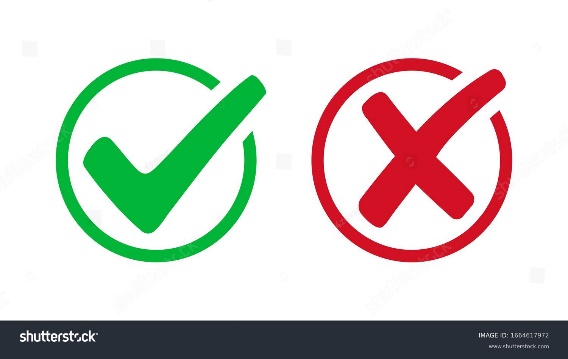 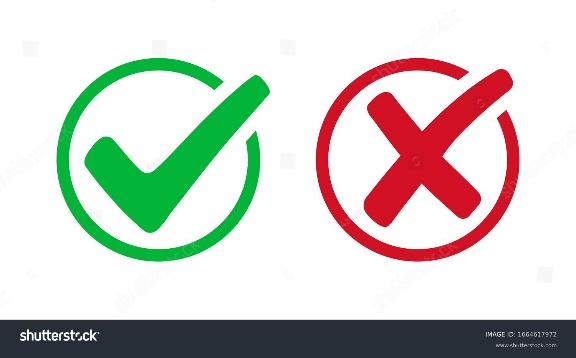 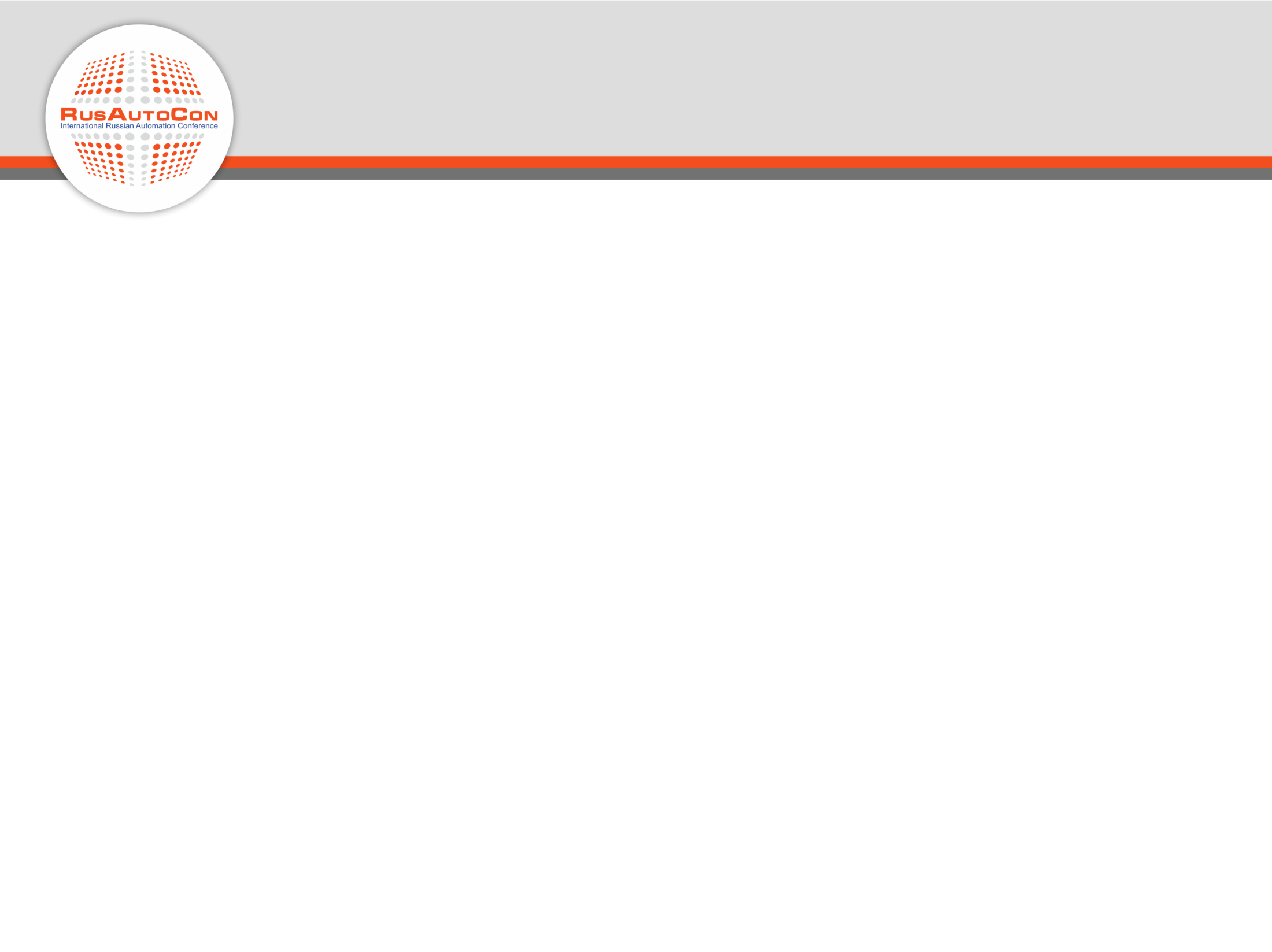 ПРИЧИНЫ ЕЕ НЕЭФФЕКТИВНОГО ФУНКЦИОНИРОВАНИЯ
Отстраненность высшего руководства от процессного подхода;
Требования ISO 9001 реализуются не в полной мере;
Некомпетентность в интерпретации требований ISO 9001 (без учета отраслевой специфики);
Непонимание процесса организации СМК подавляющим большинством персонала - фиктивное «внедрение» СМК;
Невыполнение организацией в полном объеме требований ISO 9001 по обеспечению удовлетворенности потребителей и отсутствие ориентации органов по сертификации на проверку этого требования;
Низкая достоверность статистических данных;
Недостаточный объем аудиторских проверок.
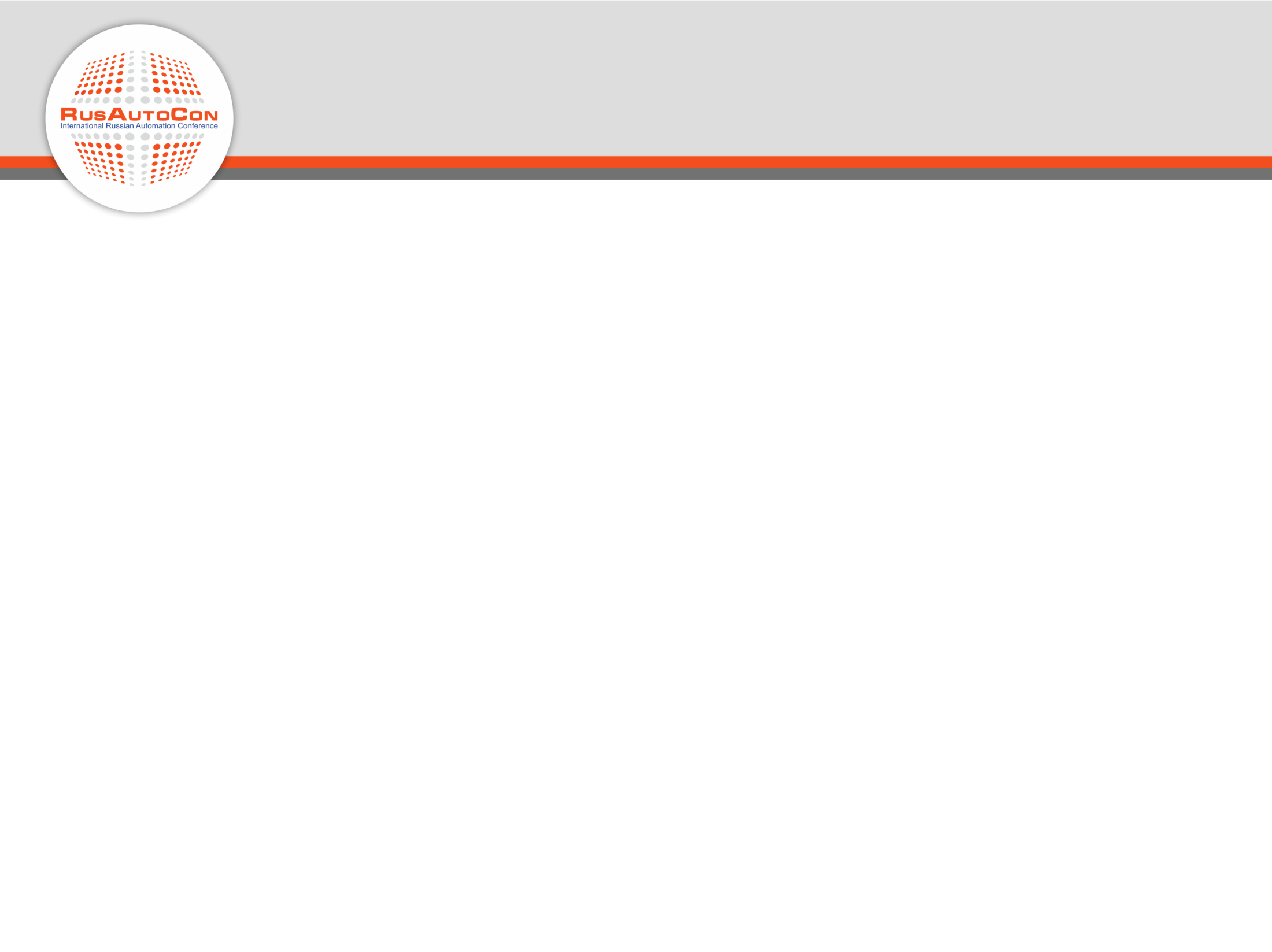 ПОДХОДЫ ПРИ ВЫПОЛНЕНИИ ПРОГРАММЫ ОБЕСПЕЧЕНИЯ НАДЕЖНОСТИ ЭЛЕКТРОННЫХ МОДУЛЕЙ ПЕРВОГО УРОВНЯ
RIAC-HDBK-217Plus
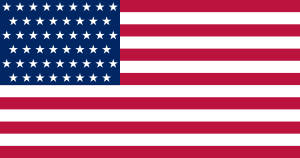 суммарная интенсивность отказов ЭРИ новой системы с учетом внешних воздействий, условий окружающей среды и уровня качества процесса производства
суммарная интенсивность отказов ЭРИ предшествующей системы, полученная по результатам реальных испытаний
суммарная интенсивность отказов ЭРИ предшествующей системы с учетом внешних воздействий, условий окружающей среды и уровня качества процесса производства
коэффициенты, учитывающие категорию отказов и оценивающиеся экспертным способом и с помощью математических выражений
интенсивность отказов программного обеспечения
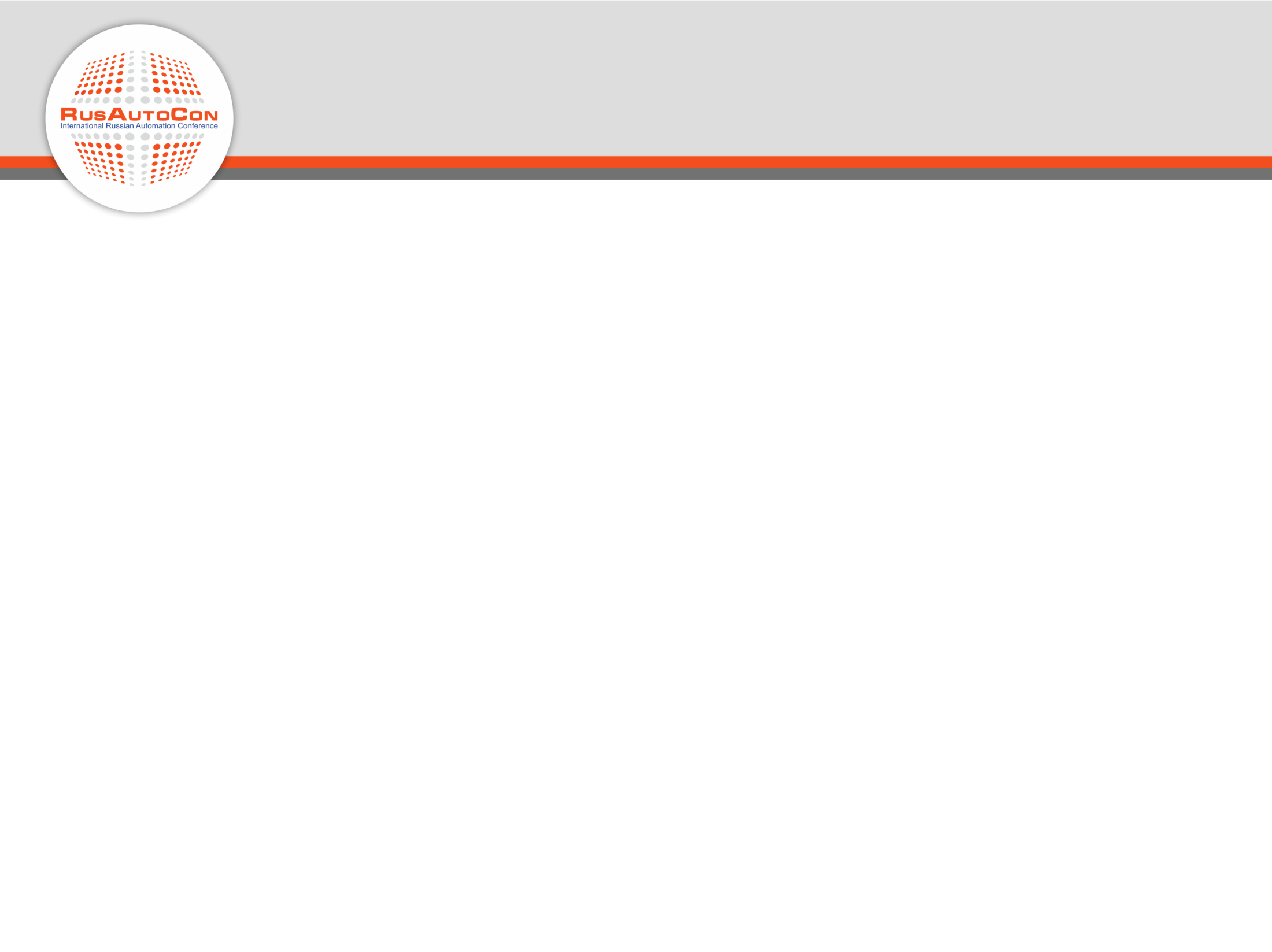 ПОДХОДЫ ПРИ ВЫПОЛНЕНИИ ПРОГРАММЫ ОБЕСПЕЧЕНИЯ НАДЕЖНОСТИ ЭЛЕКТРОННЫХ МОДУЛЕЙ ПЕРВОГО УРОВНЯ
Надёжность ЭРИ 2006
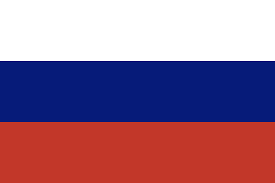 количество ЭРИ в ЭМ1
интенсивность отказов ЭРИ
коэффициент качества производства
𝐾𝐴 = 1 (военные стандарты «Мороз-6» и «Климат-8»)
𝐾𝐴 = 0,2 (положение РК-98)
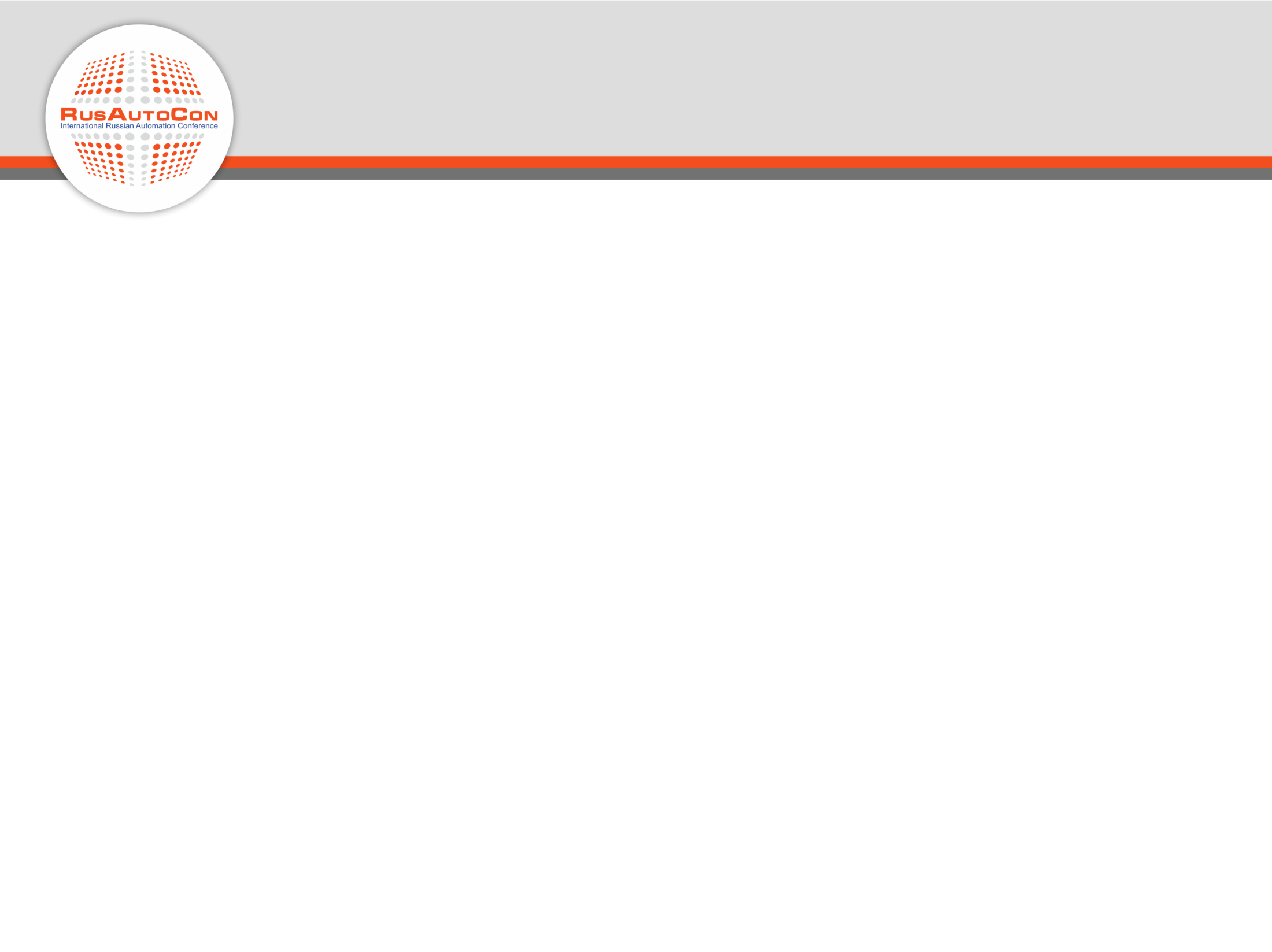 МОДИФИЦИРОВАННЫЙ МЕТОД ДЛЯ ЭКСПЕРТНОЙ ОЦЕНКИ
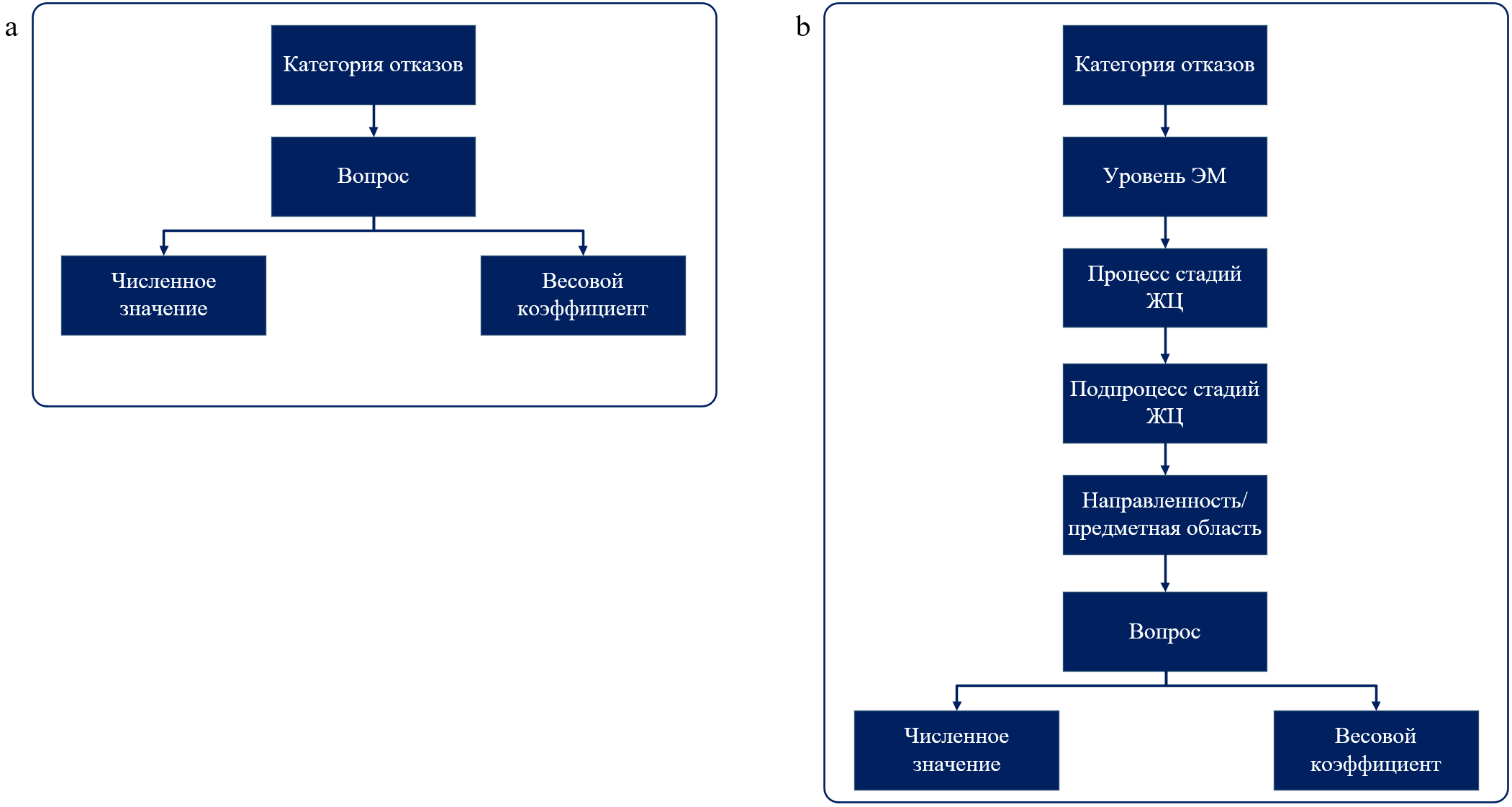 Рисунок 2 – a) Структура опросника для экспертной оценки согласно RIAC-HDBK-217PLUS; б) Модернизированная структура опросника для экспертной оценки
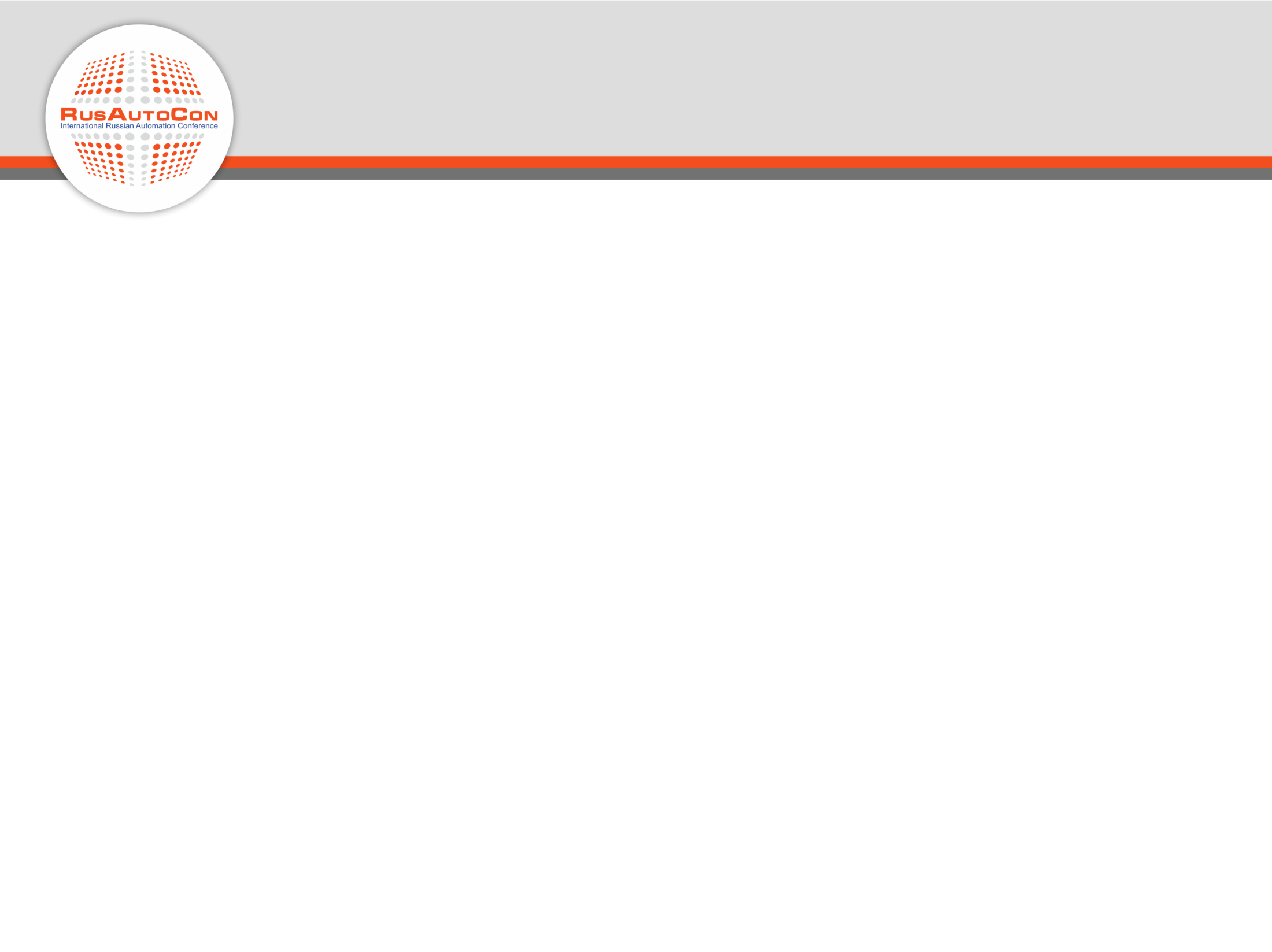 МАТЕМАТИЧЕСКОЕ ОПИСАНИЕ РАСЧЕТНОЙ ОЦЕНКИ ПОЛНОТЫ ВЫПОЛНЕНИЯ НЕОБХОДИМЫХ МЕРОПРИЯТИЙ
коэффициент, характеризующий полноту выполнения мероприятий i в j-м процессе стадий ЖЦ
максимальное количество вопросов q, относящихся к процессам стадий ЖЦ j
максимальное количество вопросов q, относящихся к подпроцессам k процессов j стадий ЖЦ
коэффициент, характеризующий полноту выполнения мероприятий i в k-м подпроцессе процессов j стадий ЖЦ
порядковый номер вопроса в опроснике
весовой коэффициент (значимость) подпроцессов k процессов j стадий ЖЦ
весовой коэффициент (значимость) процессов стадий ЖЦ j
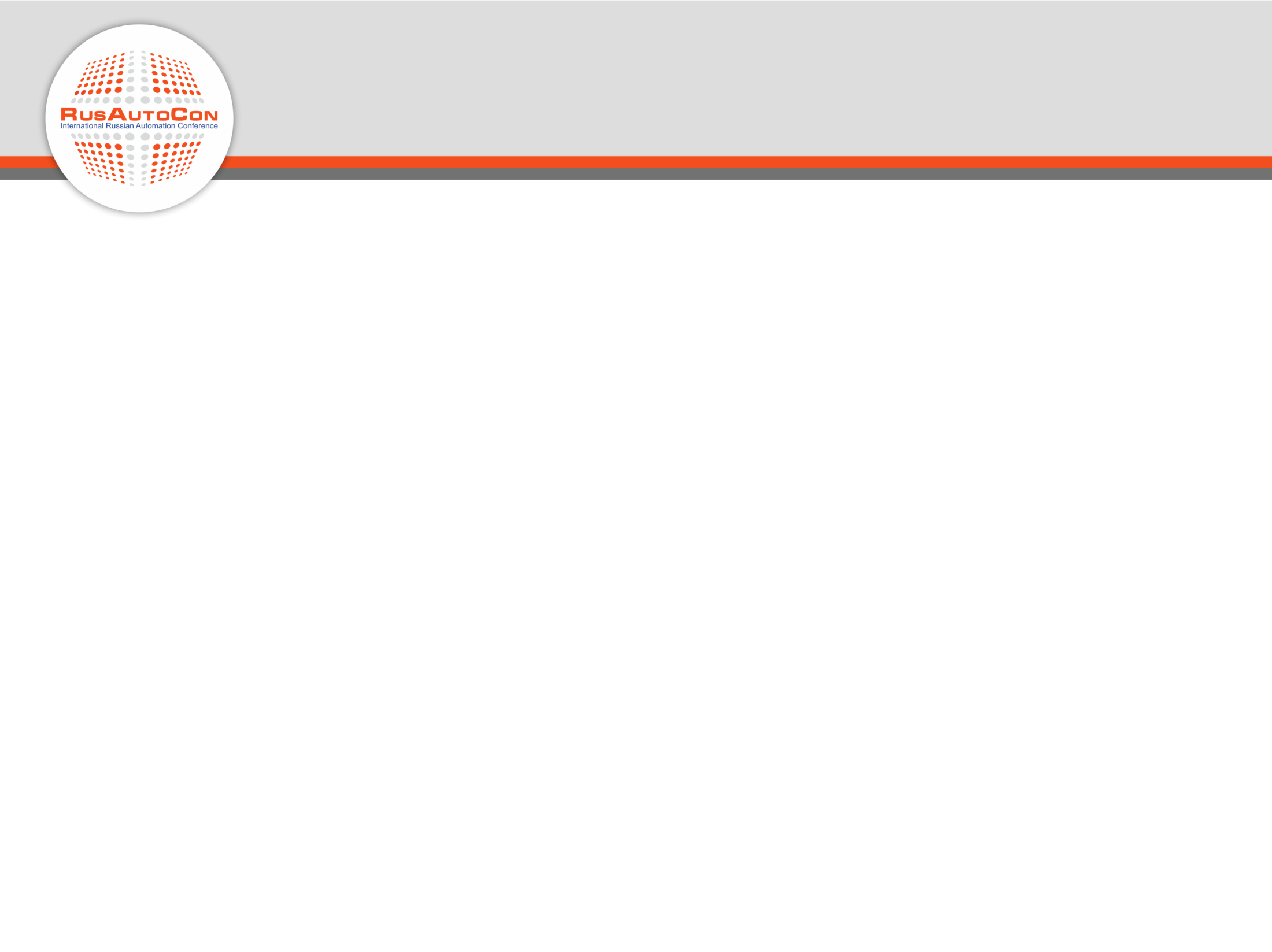 МАТЕМАТИЧЕСКОЕ ОПИСАНИЕ РАСЧЕТНОЙ ОЦЕНКИ ПОЛНОТЫ ВЫПОЛНЕНИЯ НЕОБХОДИМЫХ МЕРОПРИЯТИЙ
численное значение для вопроса (мероприятия) i по результатам анкетирования (аудита), характеризующее полноту выполнения мероприятий i в предметной области r направленности d в k-м подпроцессе процессов j стадий ЖЦ
максимальное количество вопросов q, относящихся к предметной области r направленности d подпроцессам k процессов j стадий ЖЦ
весовой коэффициент вопроса i для указанной выше иерархии
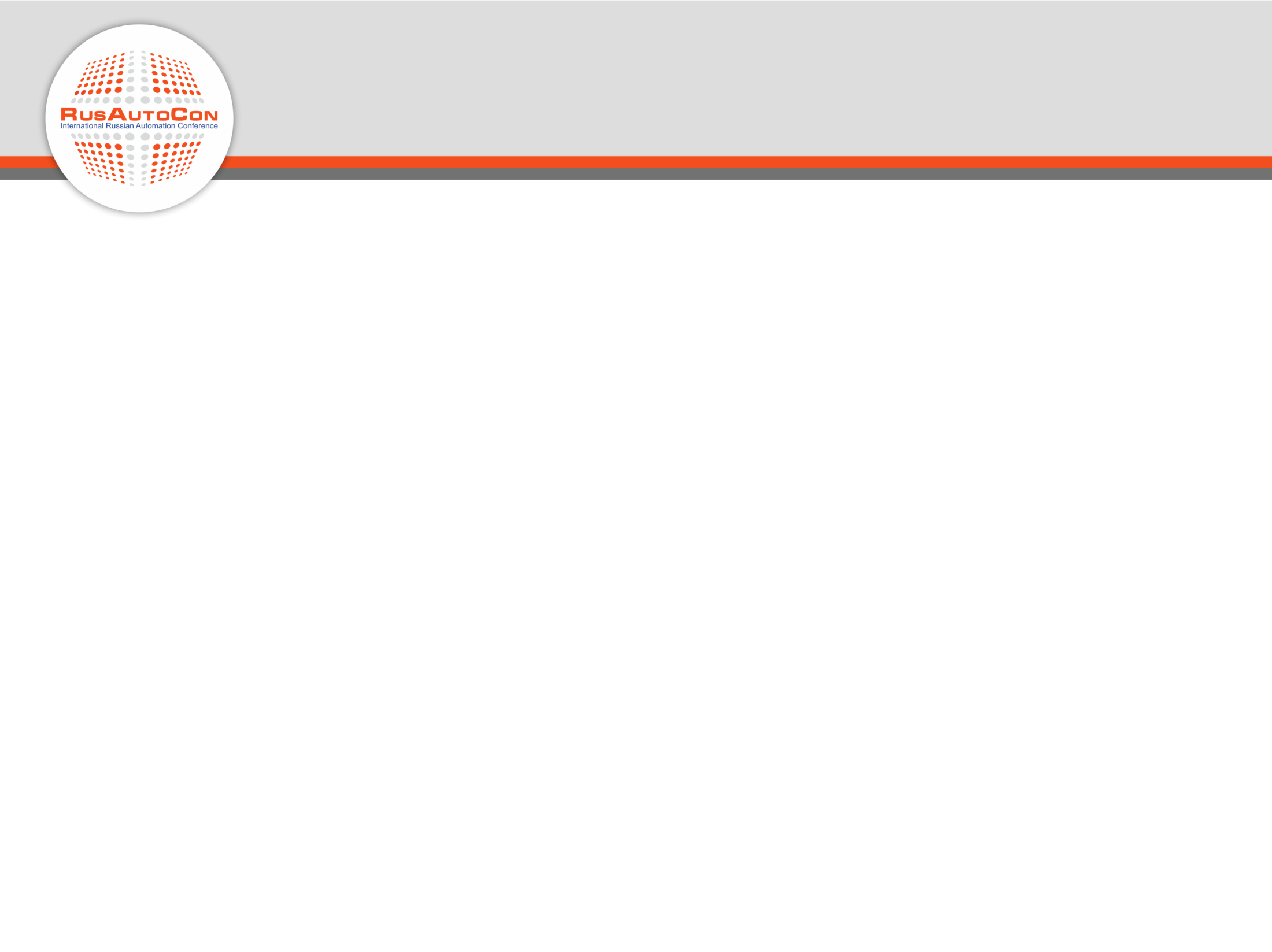 РЕЗУЛЬТАТЫ ПРОВЕДЕНИЯ АНКЕТИРОВАНИЯ
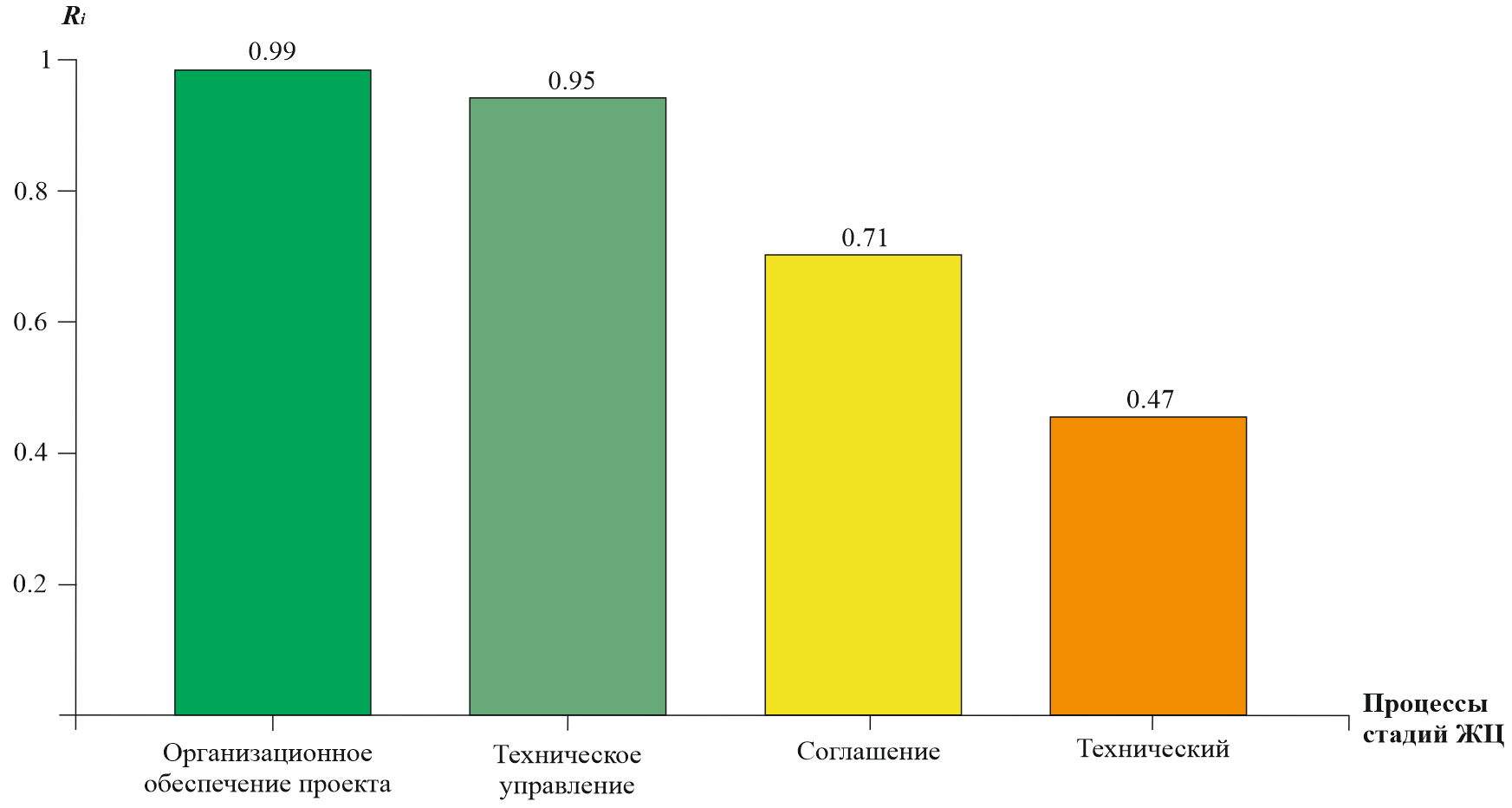 Рисунок 3 – Полнота выполнения мероприятий на уровне процессов стадий ЖЦ при создании ЭМ1
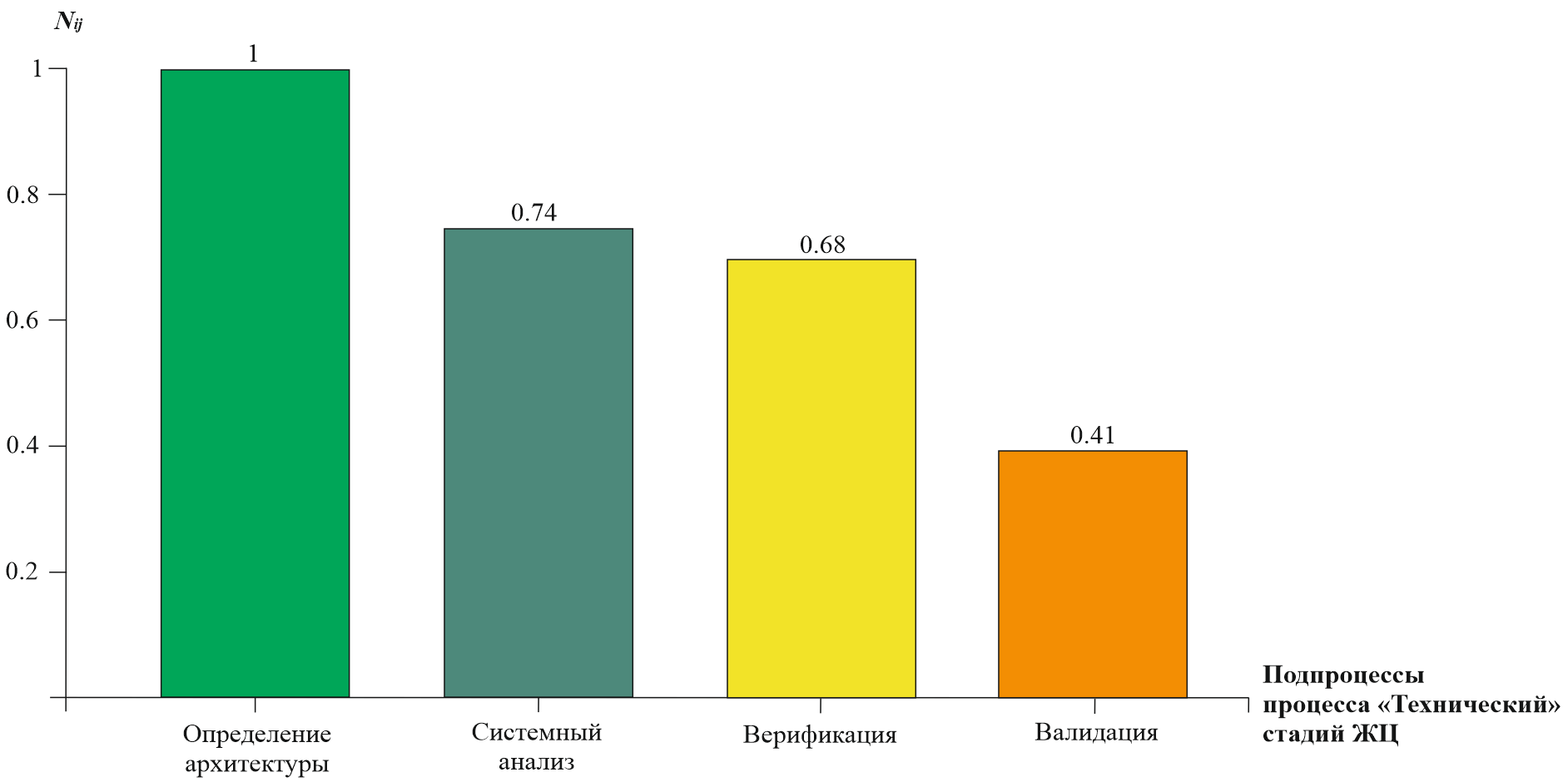 Рисунок 4 – Полнота выполнения мероприятий на уровне подпроцессов процесса «Технический» стадий ЖЦ при создании ЭМ1
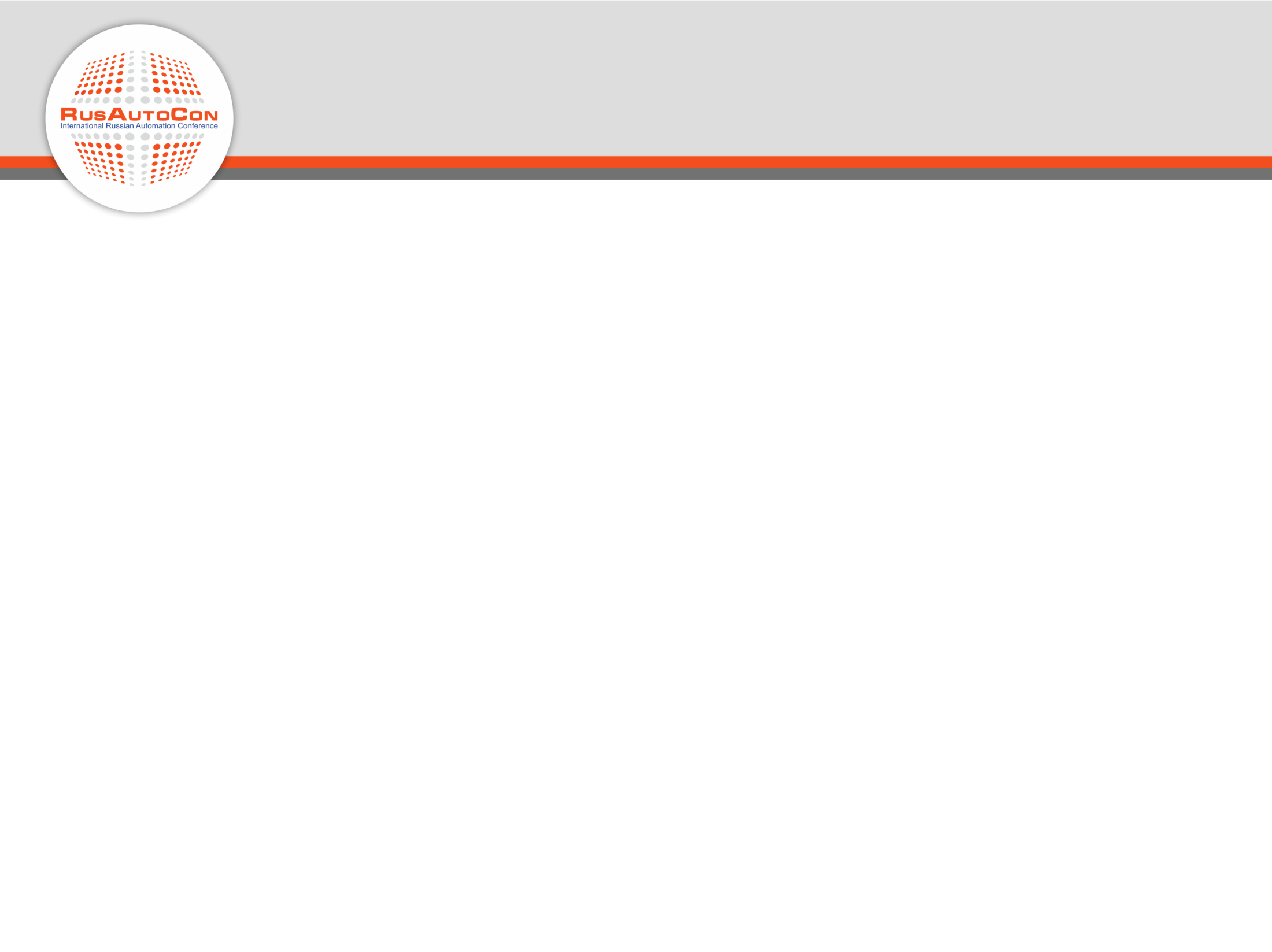 ЗАВИСИМОСТИ Пi ОТ Ri
экспертная оценка i-й категории отказов
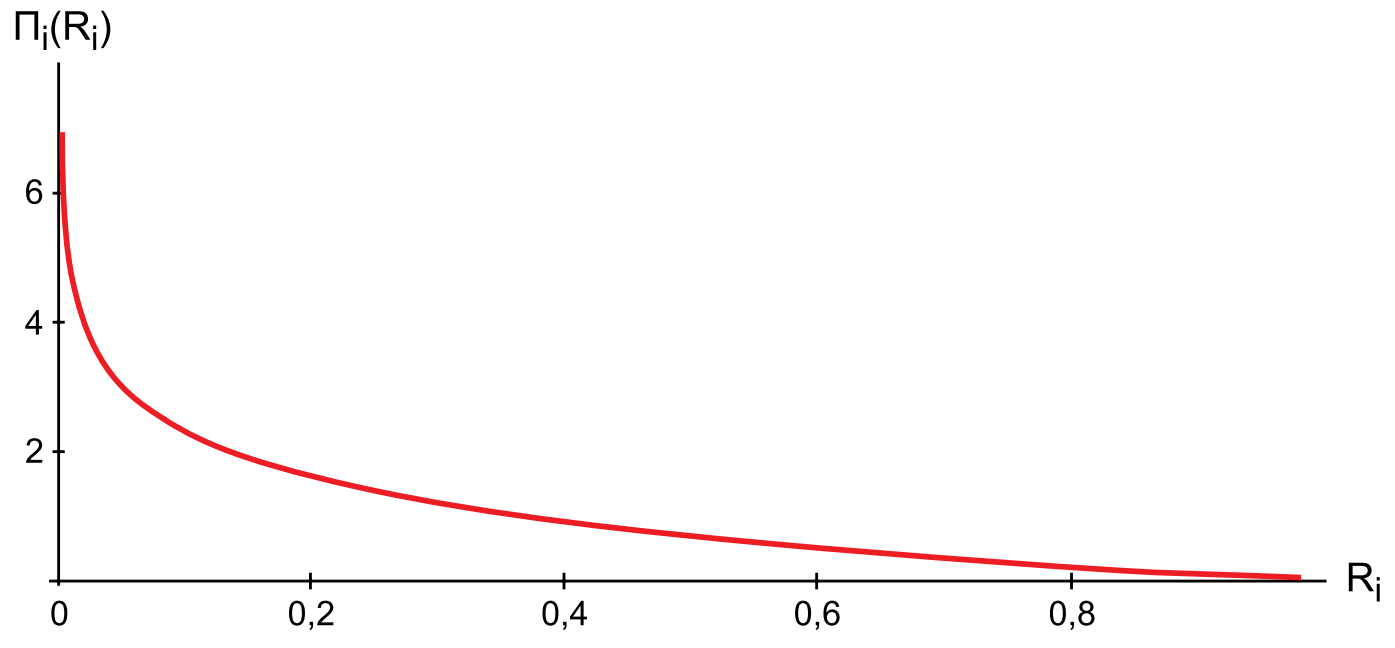 постоянные коэффициенты i-й категории отказов
Рисунок 5 – График типовой зависимости Пi от Ri
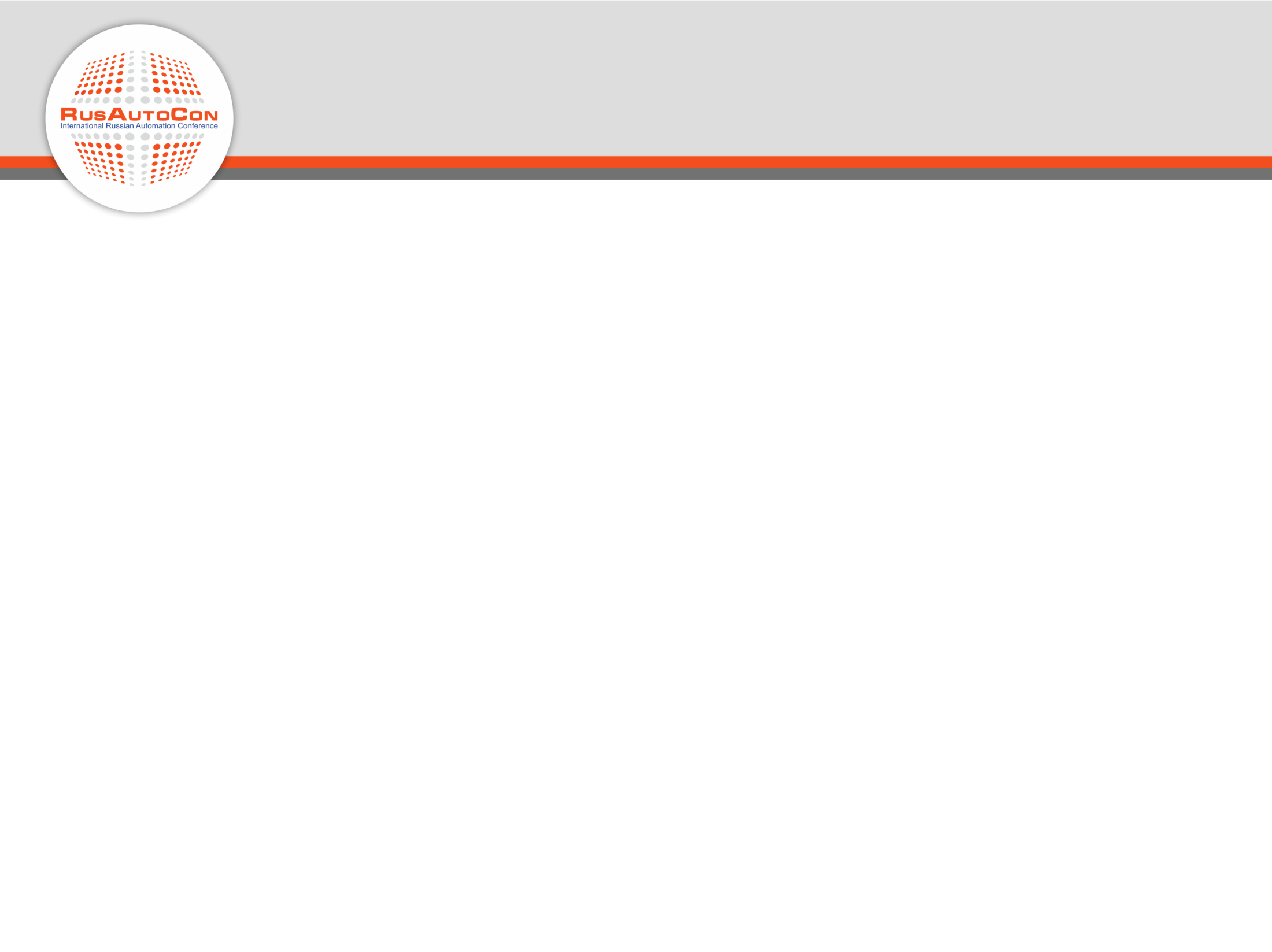 ЗАКЛЮЧЕНИЕ
ПРОВЕДЕНО
Анализ специфики функционирования СМК и СМН в организации-исполнителе (предприятии);
Анализ существующих мировых подходов при выполнении программы обеспечения надежности ЭМ;
Модернизация существующих методов оценки надежности ЭМ с учетом влияния СМК и СМН.
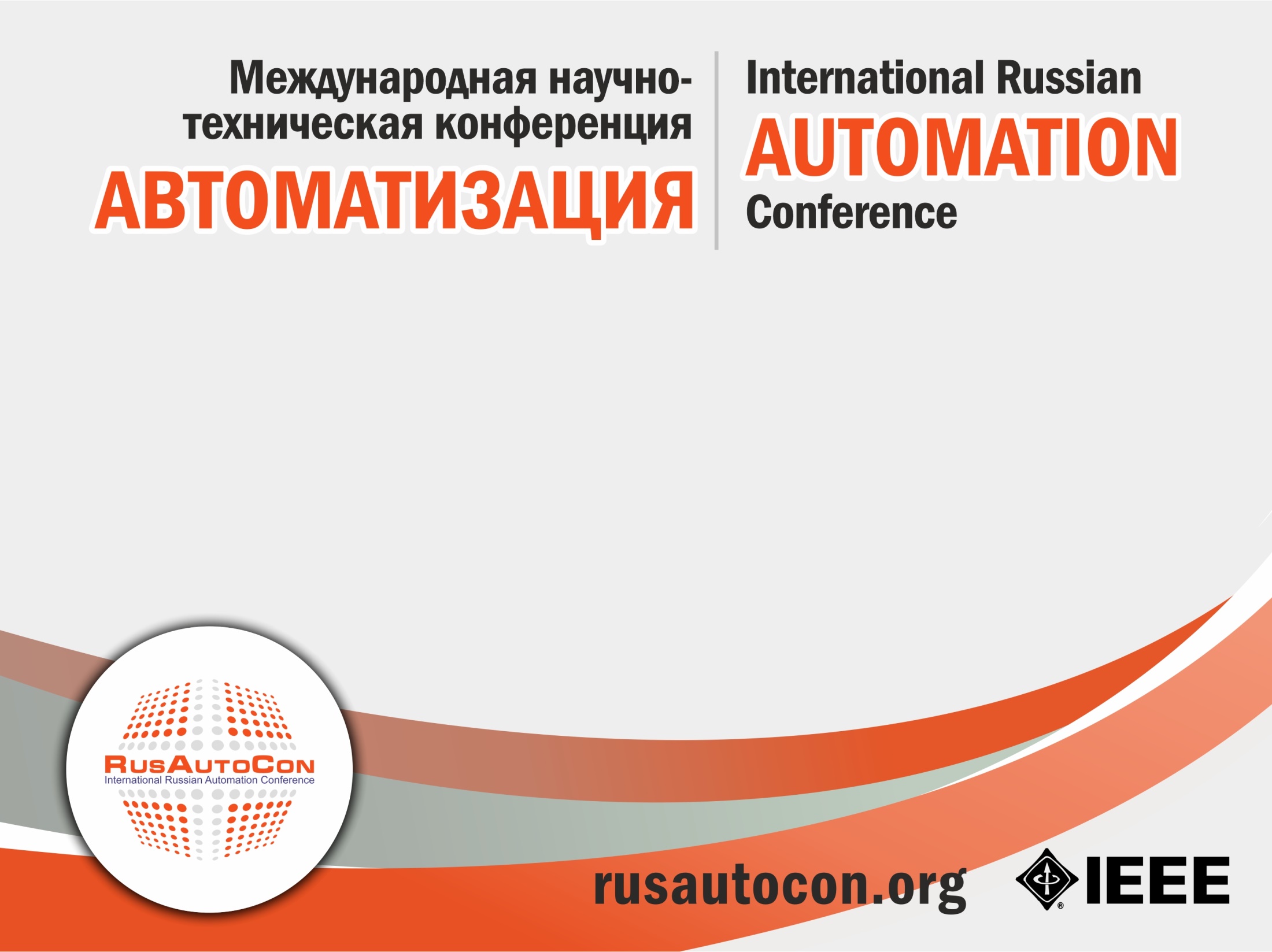 The Dependability Assessment Method for Electronic Modules Considering Updated Quality Management Principles
Авторы:
Цветков В.Э.
Королев П.С.
Полесский С.Н.